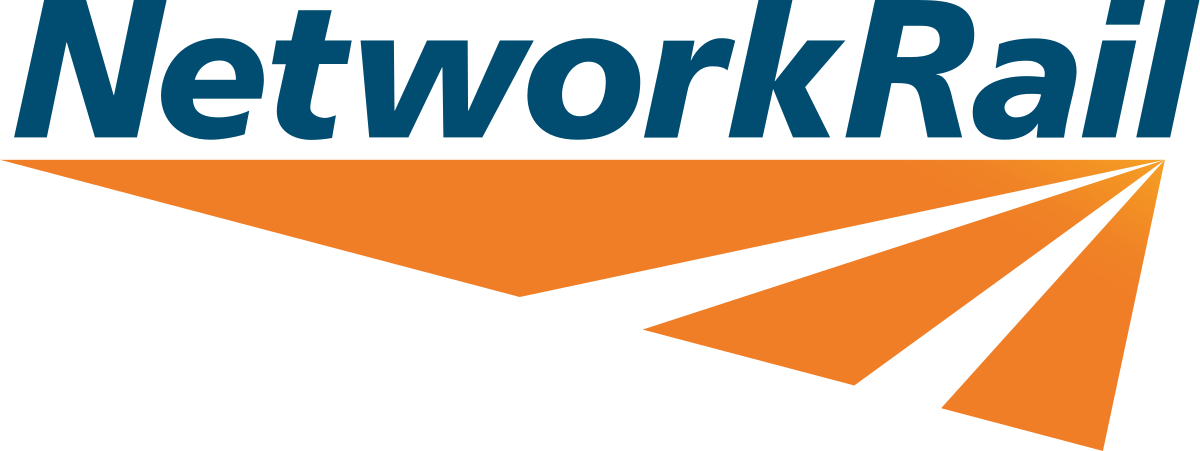 Near misses: It won’t happen here
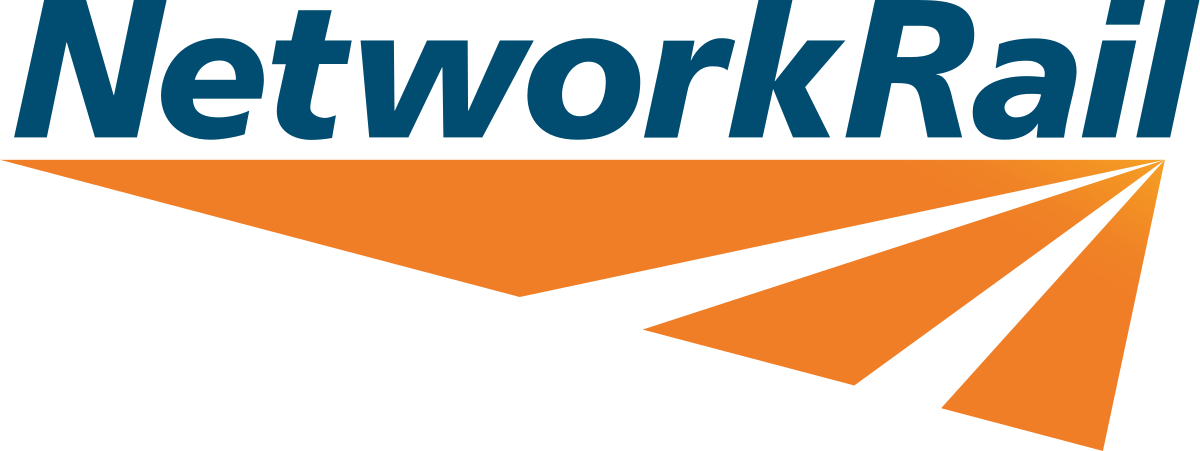 The following CCTV footage was a real event.Two track workers from the Overhead Line group in LNE route were going to place some earths to the overhead line.They believed the road they were walking on to site was blocked, it was not.The train was travelling at line speed which was 125mph at the time.
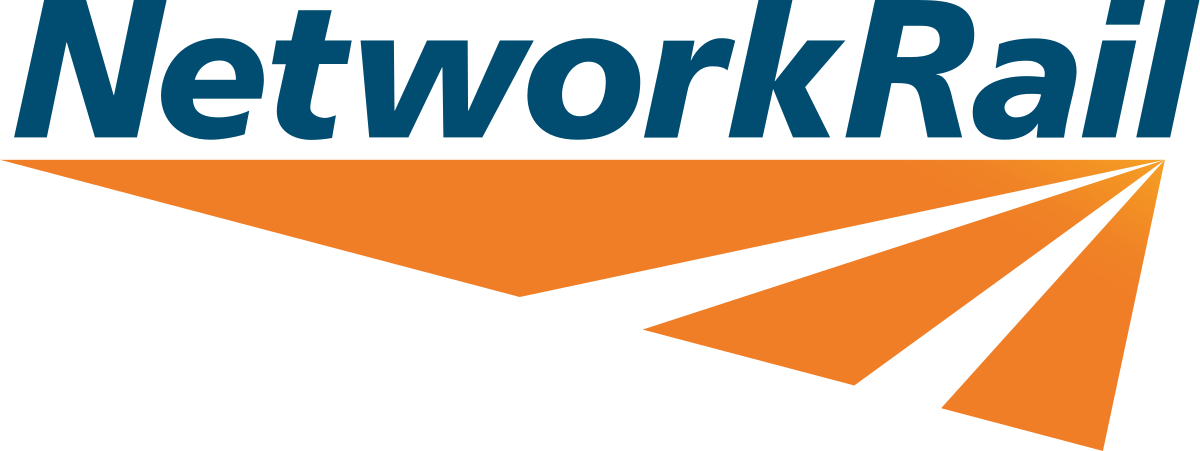 Insert / play film one: Near miss montage
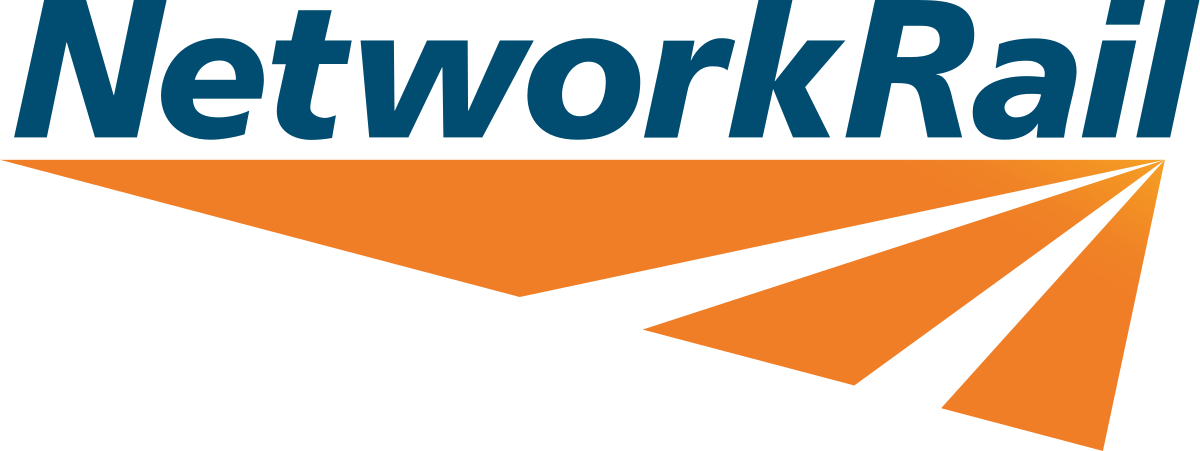 Exercise one:What did you pick up from the film?
In your groups discuss:
Could this even happed to you? Prior to this event these people would have also said “Not us”
How do you think this could have happened?
Have you ever found yourself in a high risk situation, and how does this relate to the people in the film?
How might your decisions or actions put others’ lives at risk?
Would you, having seen this film, feel comfortable if your friends & family worked on track?
What do we all need to change to make us feel, and act safer?
What is your role in making sure everyone is safe?
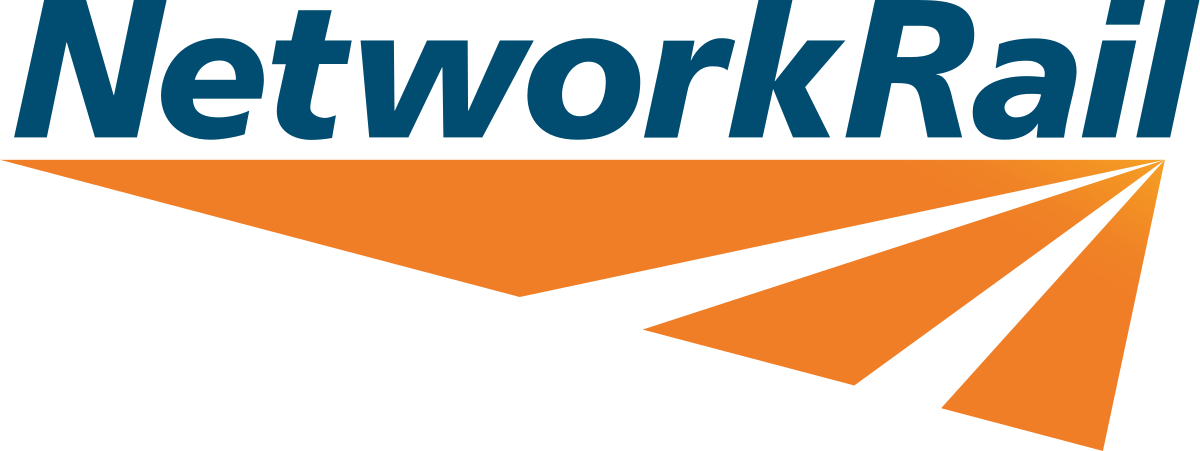 305
Number of near misses since the January 2014 Newark fatality
Number of incidents where a train was signalled into a line blockage/possession in 2018/19
320
29
Number of incidents in 2018 where protection was incorrectly located
Number of near misses you have been involved with?
?
Number of near misses in CP5
41
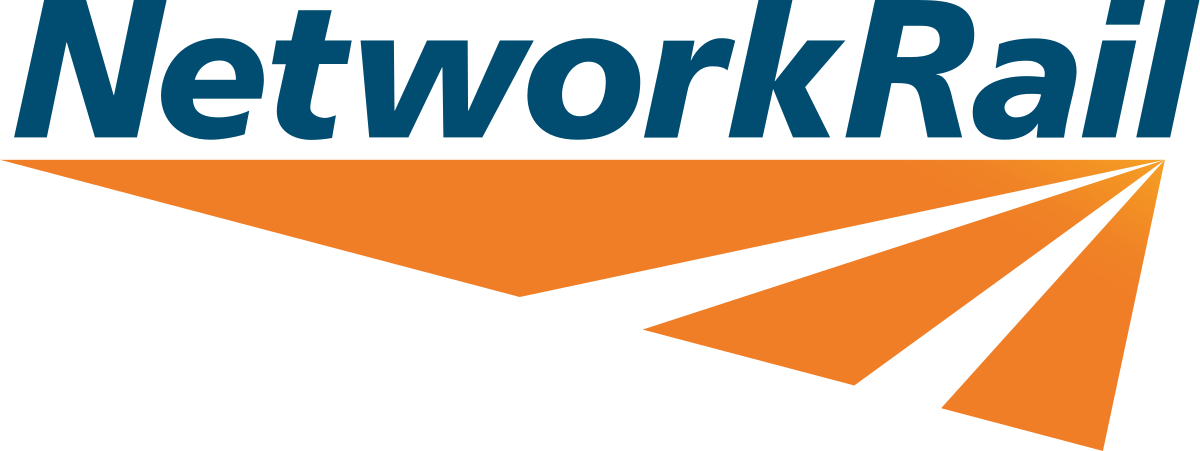 Exercise two:What are the key causes for trackworker events?
Leadership
Systems and Processes
Objectives
Competence
Behaviours
Resources
Time pressure
Location
Discuss these areas and any other causes that may not be listed here
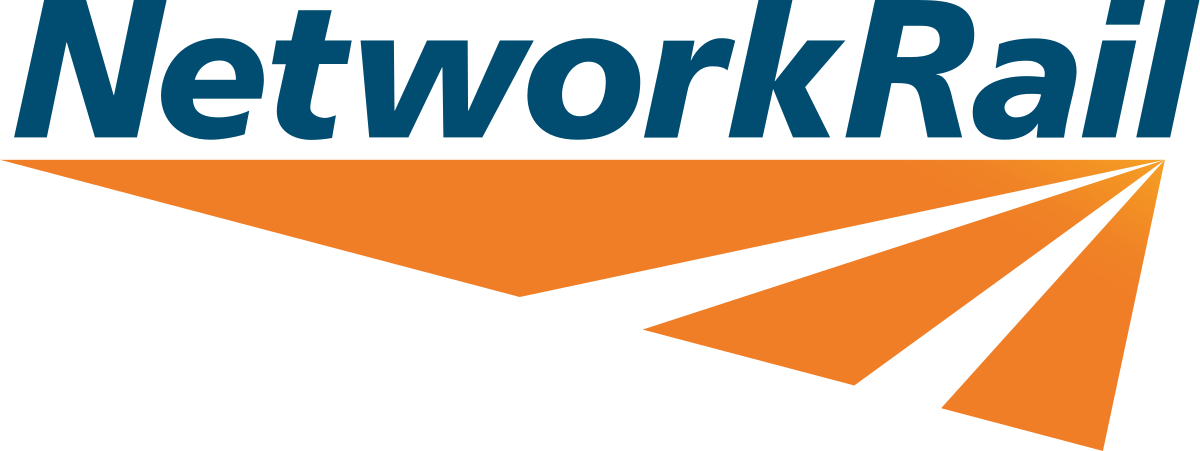 Exercise three:Risk toleranceWhen we do things repeatedly and nothing bad happens, we believe and feel we are safe… But are we?
Are our people too tolerant to risk?
Have leaders in Network Rail become too tolerant to risk? 
What would make you raise a Work Safe Procedure. How does this apply within your work?
You have been doing something that you know is risky, you have gotten away with it so far. What would make you stop doing it? Why do you do it?
How could you help your colleagues and friends stay safe?
Thinking about all of the above, what needs to change?
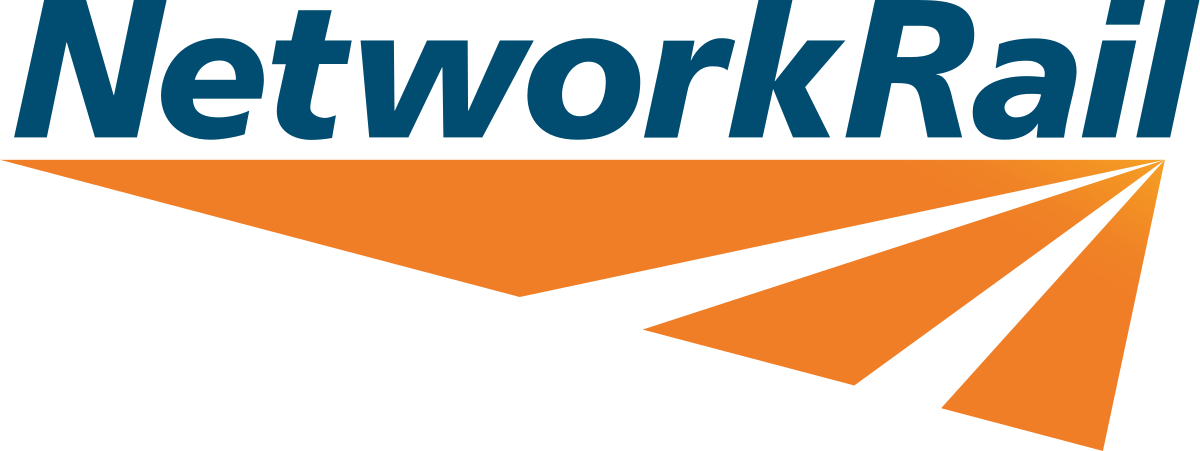 Stop, speak up and fix if you can
Always stop, speak up and fix if you can, when:
you do not feel safe
you see an unsafe act or situation
you have not fully risk assessed the job you are about to do
you do not have the right documents at hand for the job you are about to carry out
you are not trained to do the job
you do not have time or resources to do the job safely
you do not have the correct tools or PPE to carry out a job
you are not fit to do the job you are about to do
you have not received an appropriate briefing.
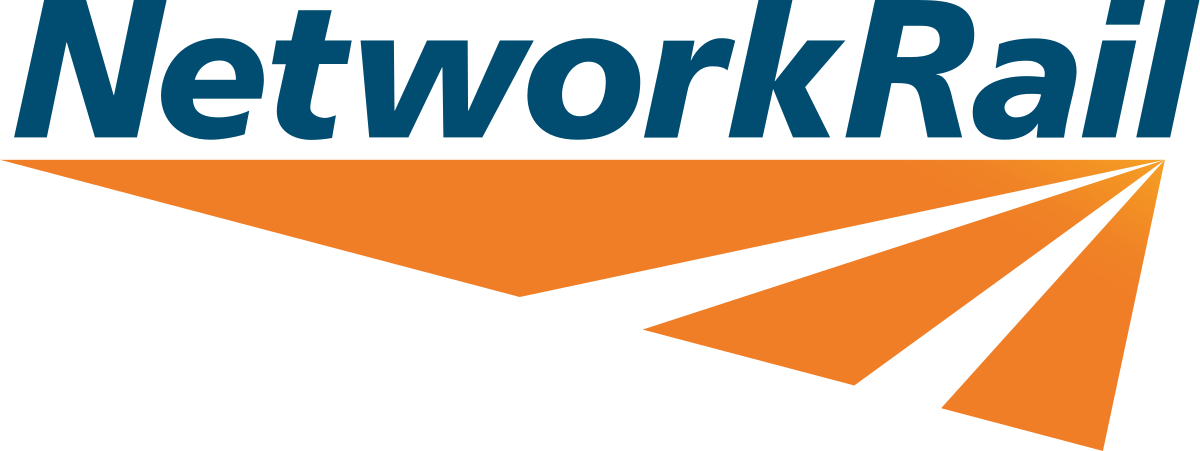 Insert / play film two: Think RISK - People
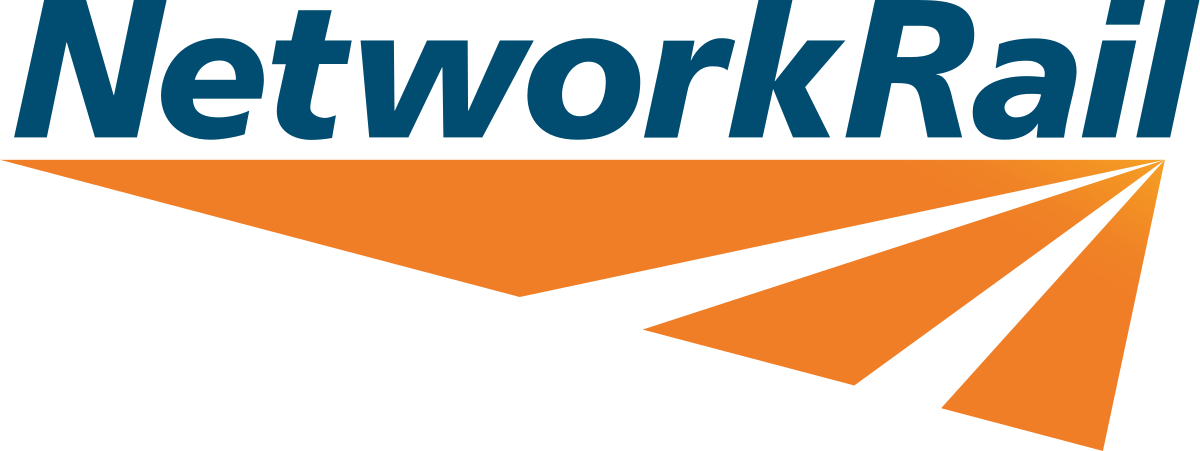 Overview of event 
Although the driver states they were P-way, we do not now to this day who they were or who they worked for.
Two people on track were doing something they weren’t supposed to.
The driver was clearly upset by events, we need to think about how our actions have an effect on others.
No one ever came forward to say it was them.
Coming forward is not about being disciplined but more about understanding what went wrong and fixing it so others don’t do the same. 
Not highlighting a mistake and learning from it puts others at risk.
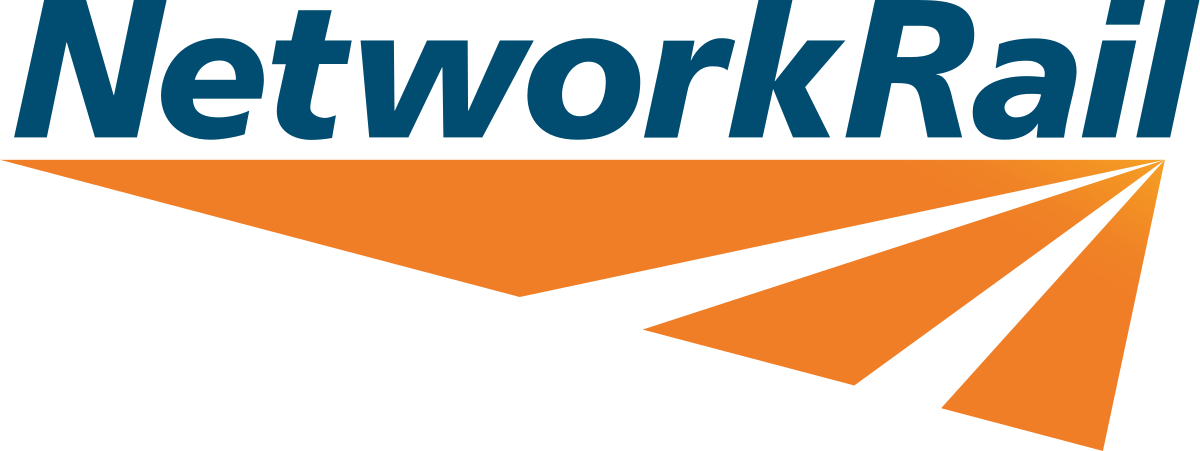 Exercise four:Think RISK: People
How many opportunities to prevent near misses do you feel there are?
What opportunities are they?
What risks develop under time pressures?
Do you think about the risks for each job?
Do you raise any concerns in real time?
Do you know what support is available in the event of an incident?
What are you going to do differently as a result of this session?
What will you do differently so you and your colleagues keep each other safe, every day?
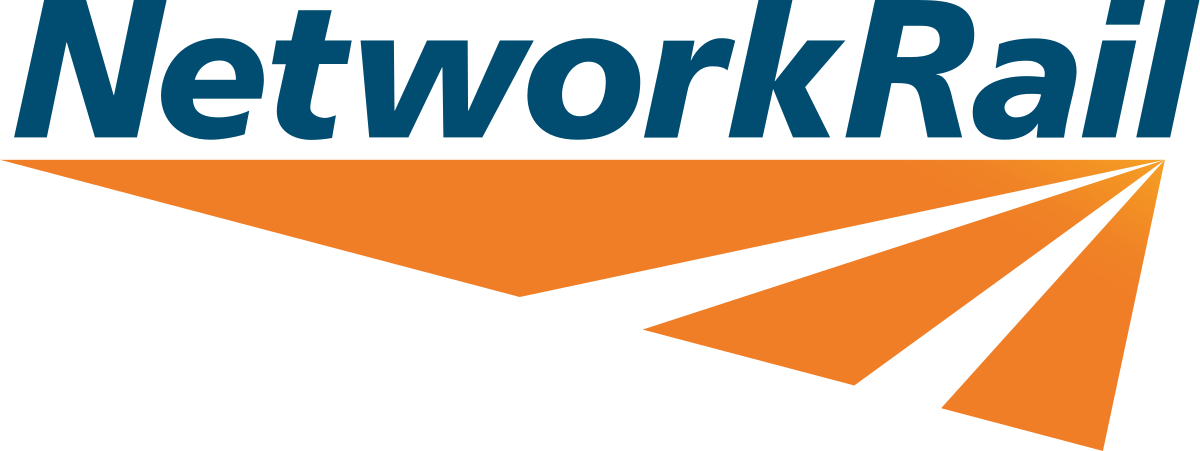 Make certain:
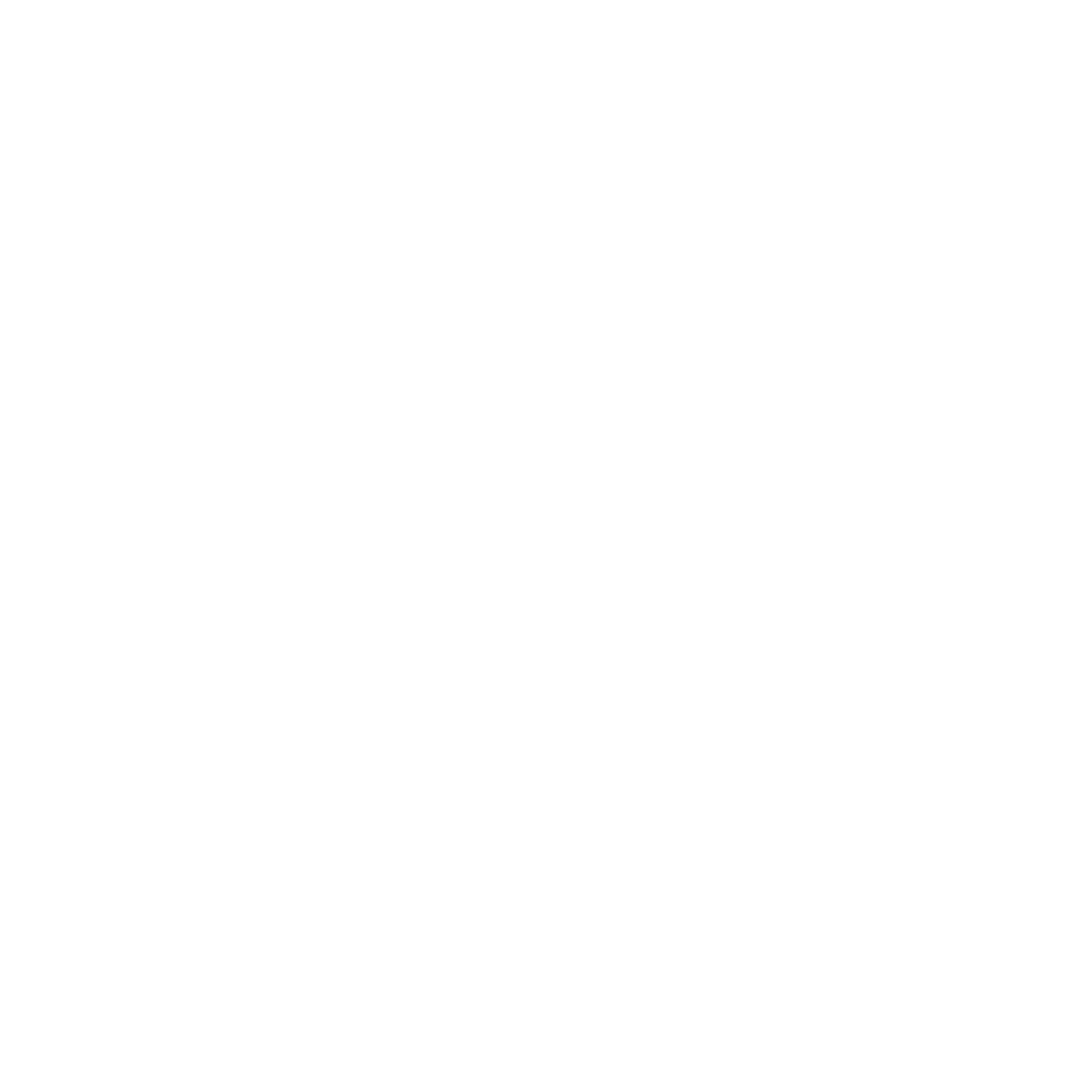 It won’t happen here
Throughout this session you have been asked to discuss what you feel needs to change. We would like to hear your feedback so please either email us on: angliasafety@networkrail.co.uk , Via your Line Manager, Workforce Safety Advisor, todays facilitator.